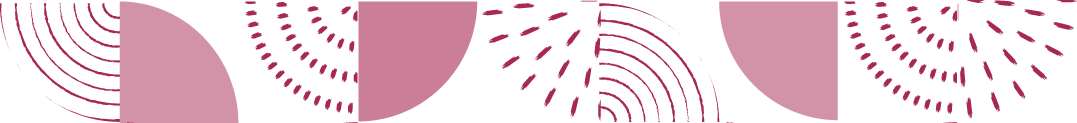 白梅幼稚園　入園説明会　　教育の力で未来をつくる
“THE  GUIDANCE”  VER. 2024

令和5年10月7日(土)　10:00～
於　アインパルラ浦島様
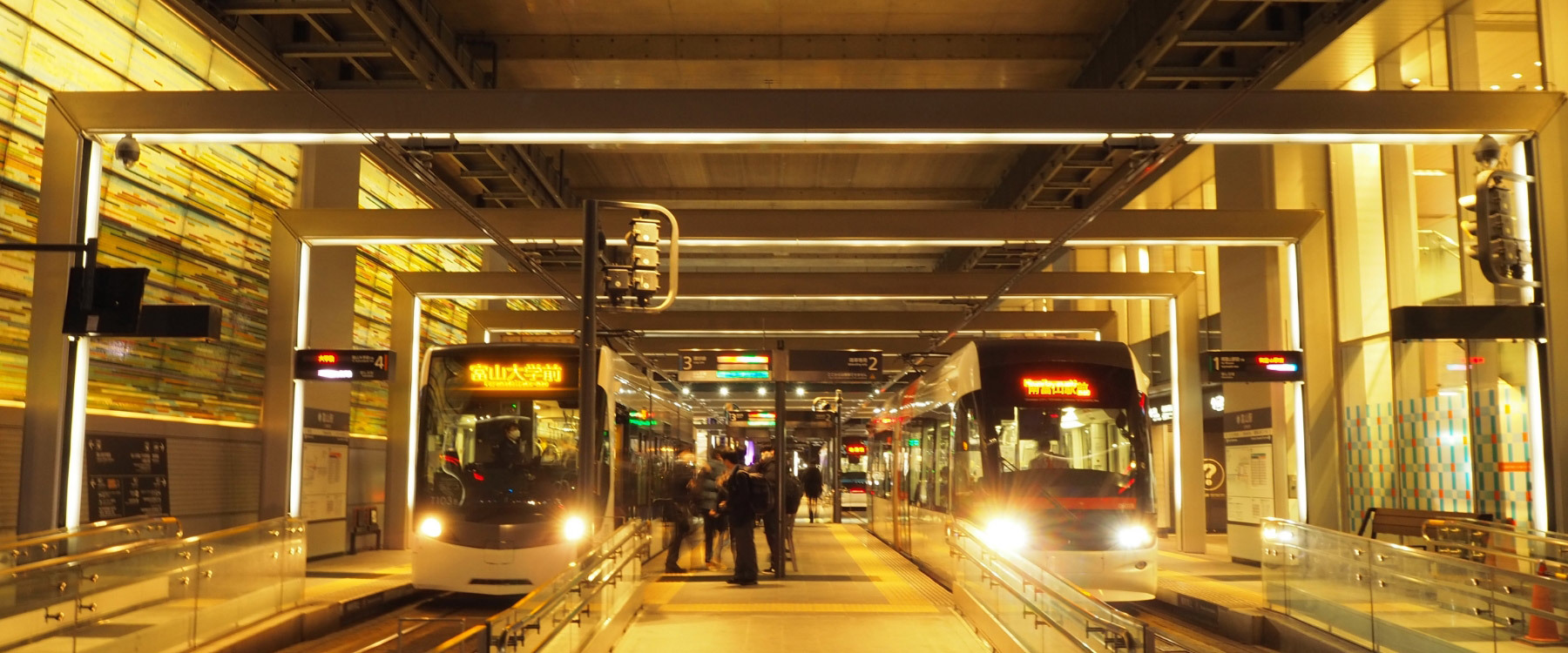 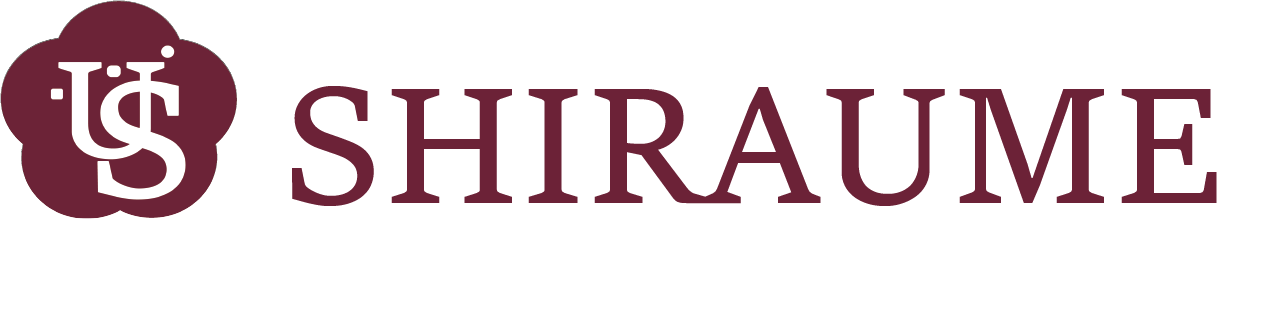